الرسالة وأنواعها
كيف نكتب الرسالة
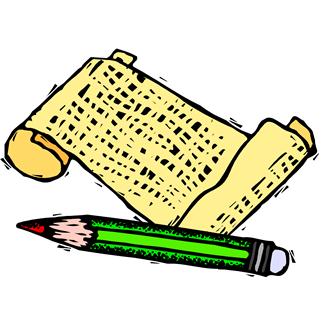 المرحلة الاولى
ما هو مفهوم الرسالة ؟
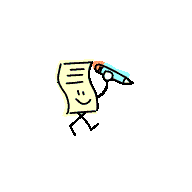 المرحلة الثانية
لمن نكتب الرسائل؟
صنف الإجابات إلى مجموعات بحسب    الأشخاص الذين نرسل لهم الرسائل؟
الدراسة النقدية
من المُرْسِل؟ ومن المُرْسَل إليه 
تحت أي نوع من أنواع الرسالة يندرج هذا النص النثري؟
بين عناصر الرسالة في النص النثري؟
ما هي الأفكار التي عرضها المرسل في رسالته؟
هل خاطب الكاتب عقل القارئ أم مشاعره؟
هل تطرقت الرسالة إلى موضوعات مختلفة أم أنها عالجت موضوعا واحدا ؟
مجموعات العمل
كتابة رسالة إلى أخيك في الغربة
كتابة رسالة إلى مدير المدرسة
كتابة رسالة إلى رئيس المجلس
كتابة رسالة إلى مفتش المدرسة
كتابة رسالة إلى أمك
كتابة رسالة إلى صديقك
ارسل الرسالة عبر google drive